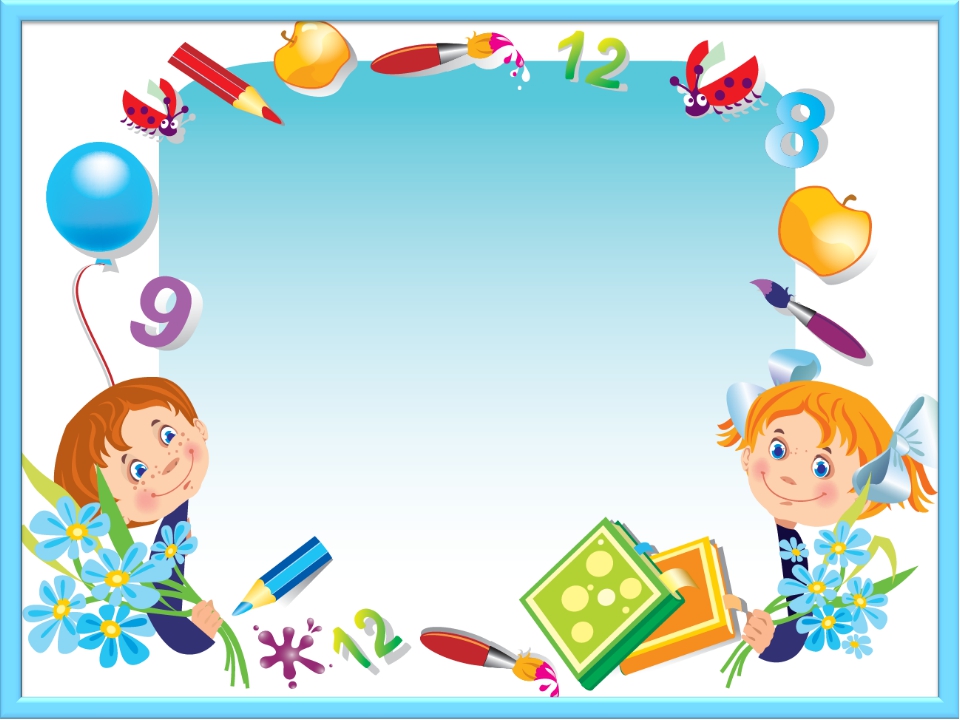 Интегрированное занятие  в старшей группе
на тему «Две части»
Подготовили:
Аллабердина  Р.З
Тонконогова М.А
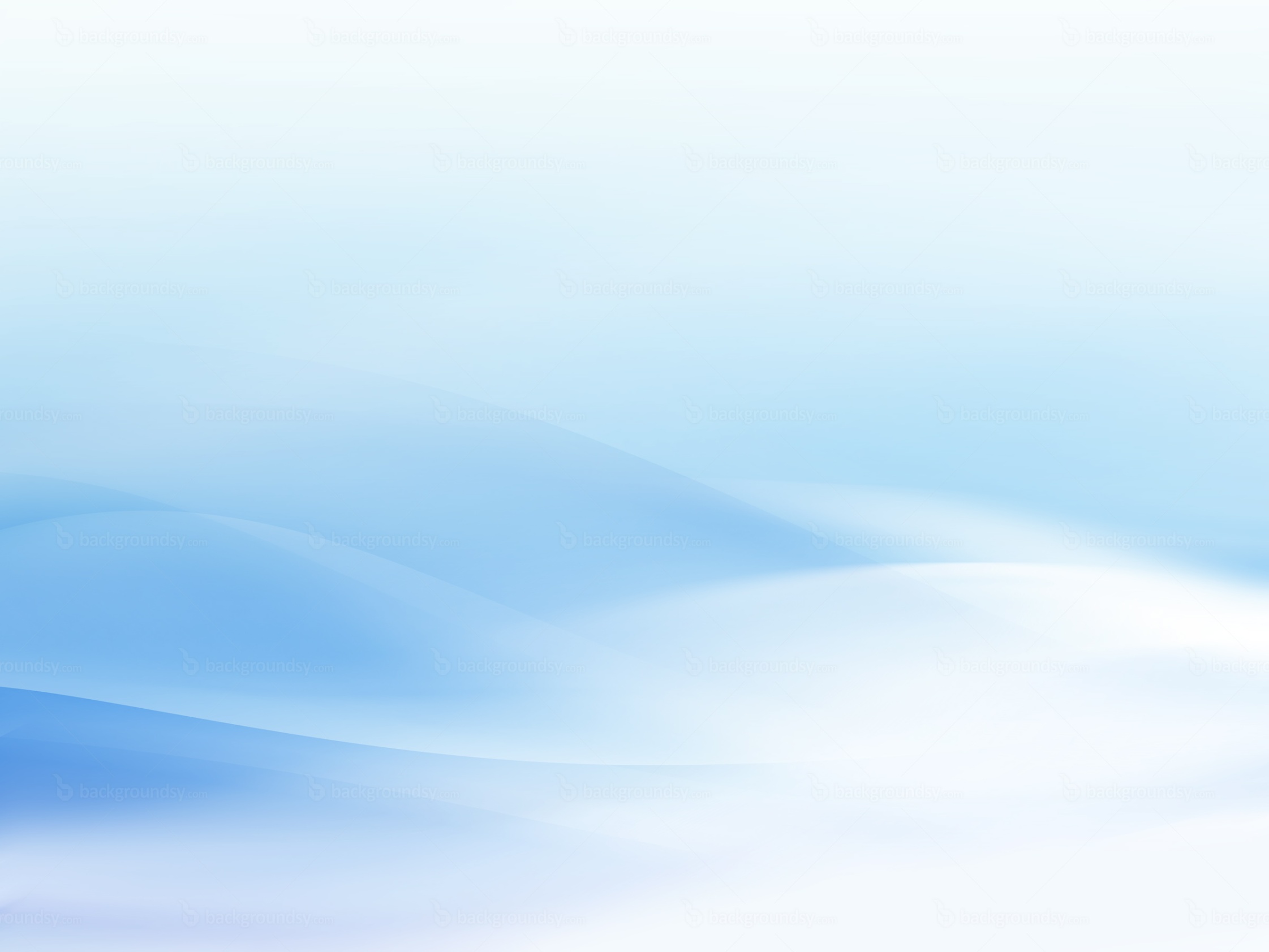 Встанем рядышком по кругу.Скажем, здравствуйте друг другу.Нам здороваться не лень. Привет и добрый день.Если каждый улыбнется.Утро доброе начнется. 
Доброе утро!
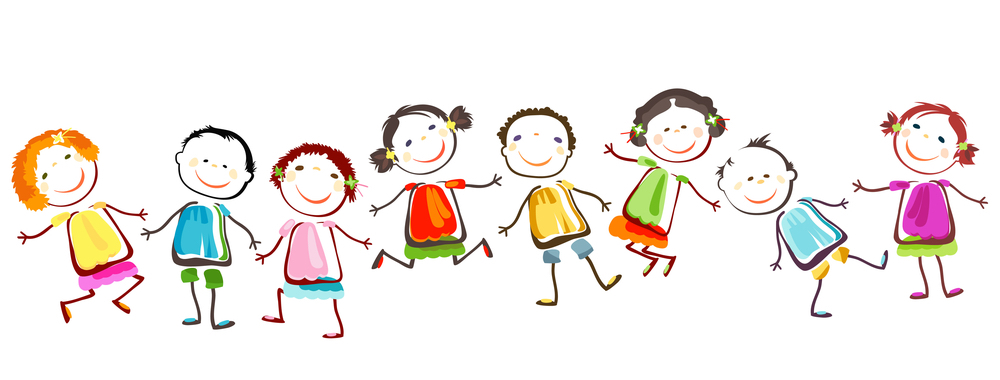 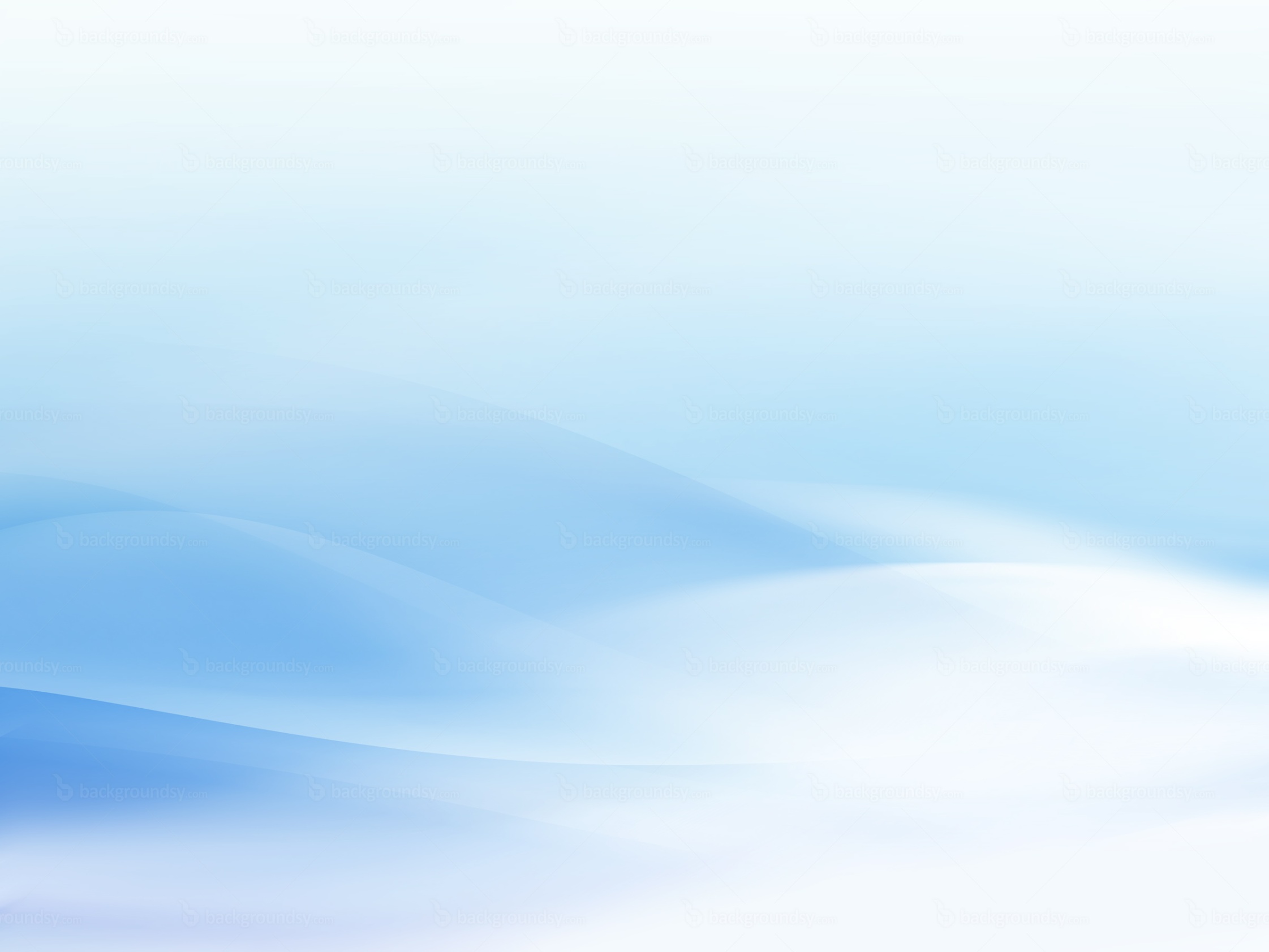 Ребята давайте вспомним состав числа 4
Сосчитайте яблоки
Какой цифрой можно обозначить это количество?
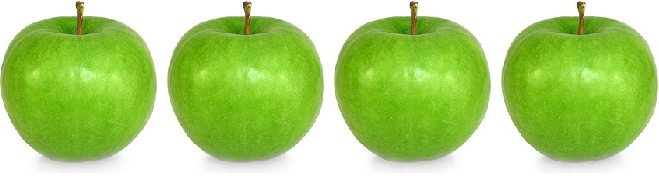 4
(цифрой 4)
Как получили цифру 4 во втором  ряду?
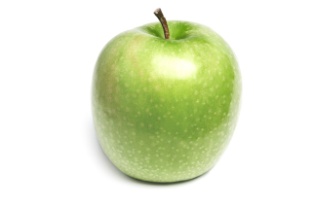 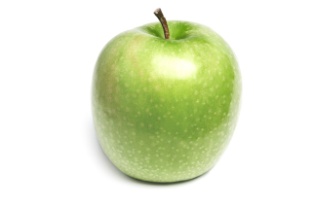 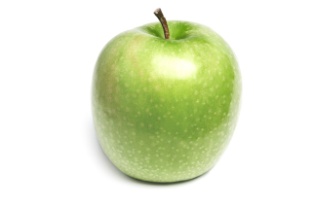 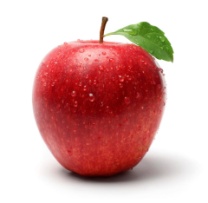 (3 и 1)
Как получили цифру 4 в третьем ряду?
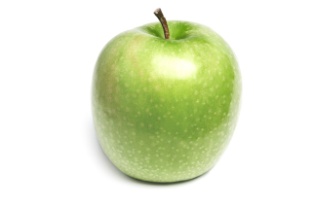 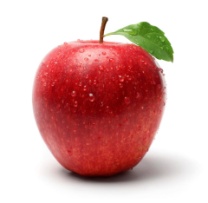 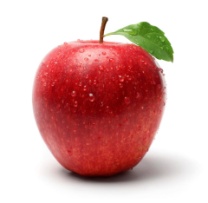 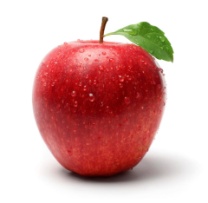 (1 и 3)
Как получили цифру 4 в четвертом ряду?
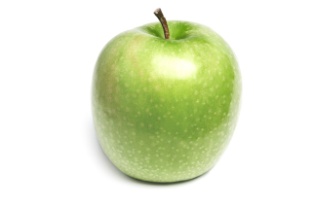 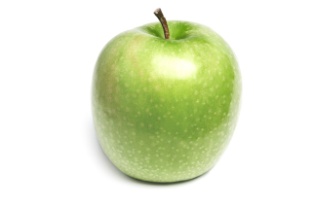 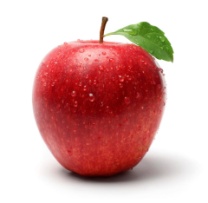 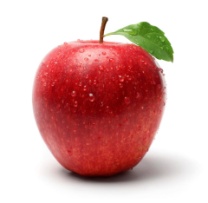 (2 и 2)
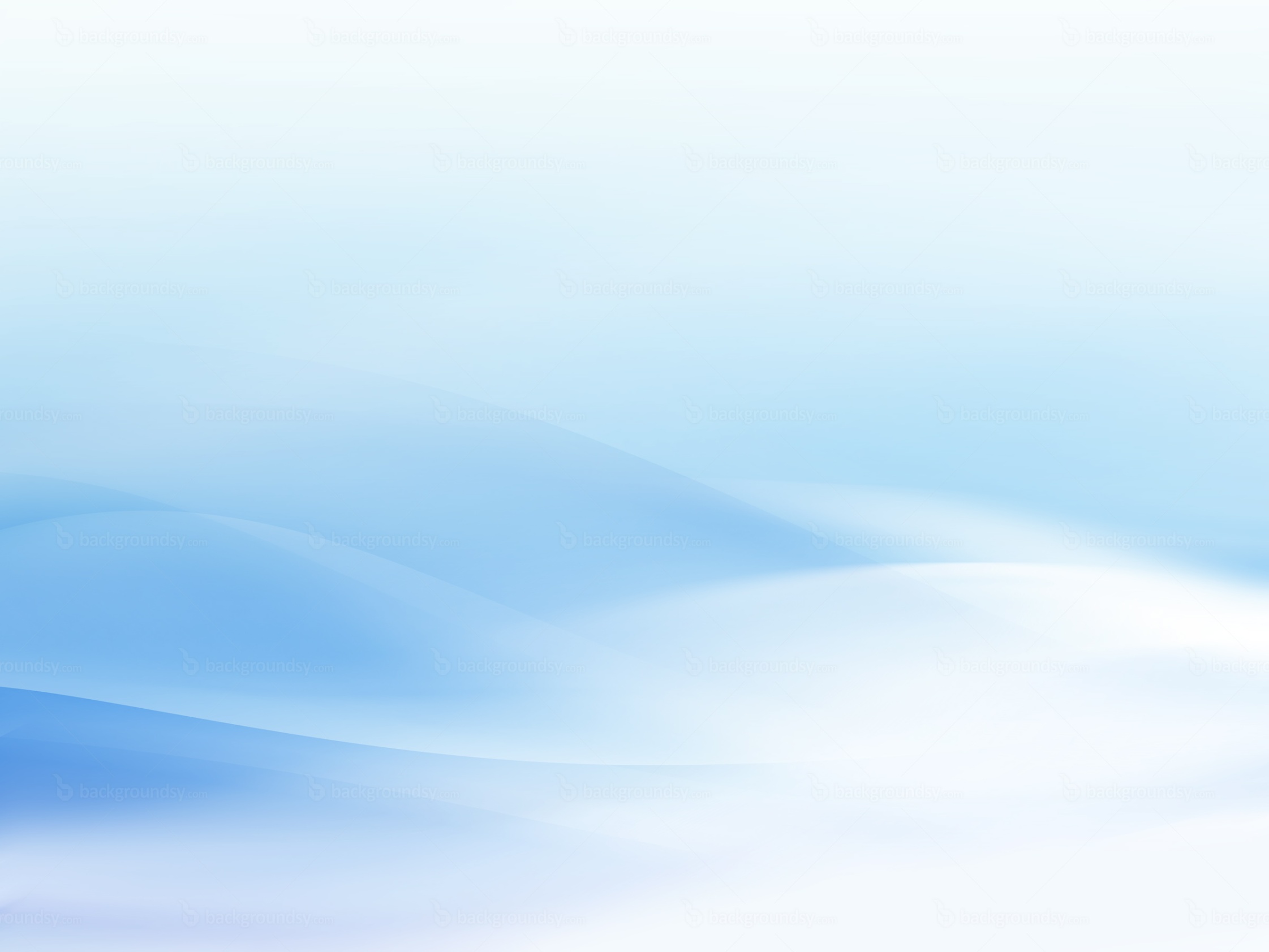 Верно, а теперь вспомним состав числа 5
Сосчитайте груши
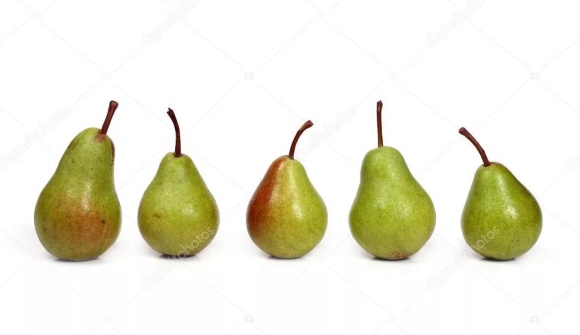 Какой цифрой можно обозначить это количество?
5
(цифрой 5)
Как получили цифру 5 во втором  ряду
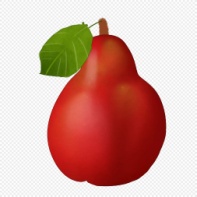 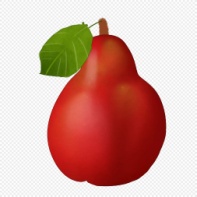 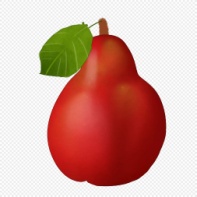 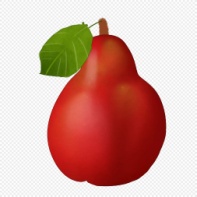 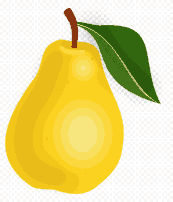 (4 и 1)
Как получили цифру 5 в третьем ряду?
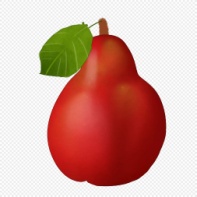 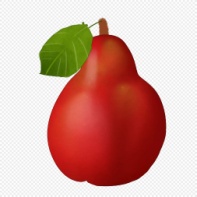 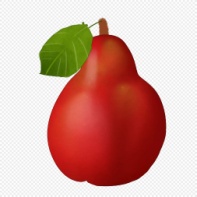 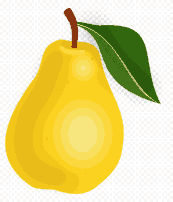 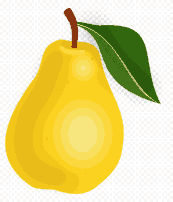 (3 и 2)
Как получили цифру 5 в четвертом  ряду?
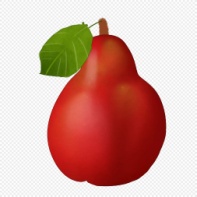 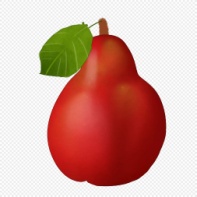 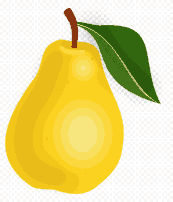 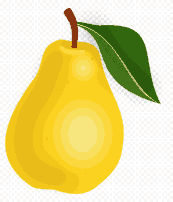 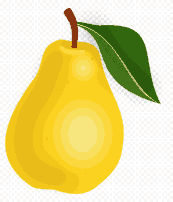 (2 и 3)
Как получили цифру 5 в нижнем ряду?
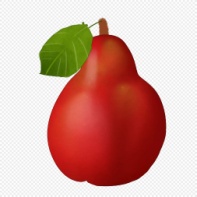 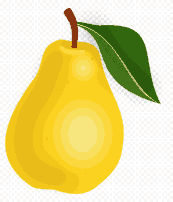 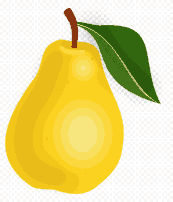 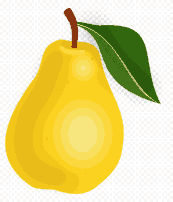 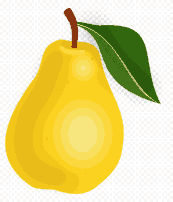 (1 и 4)
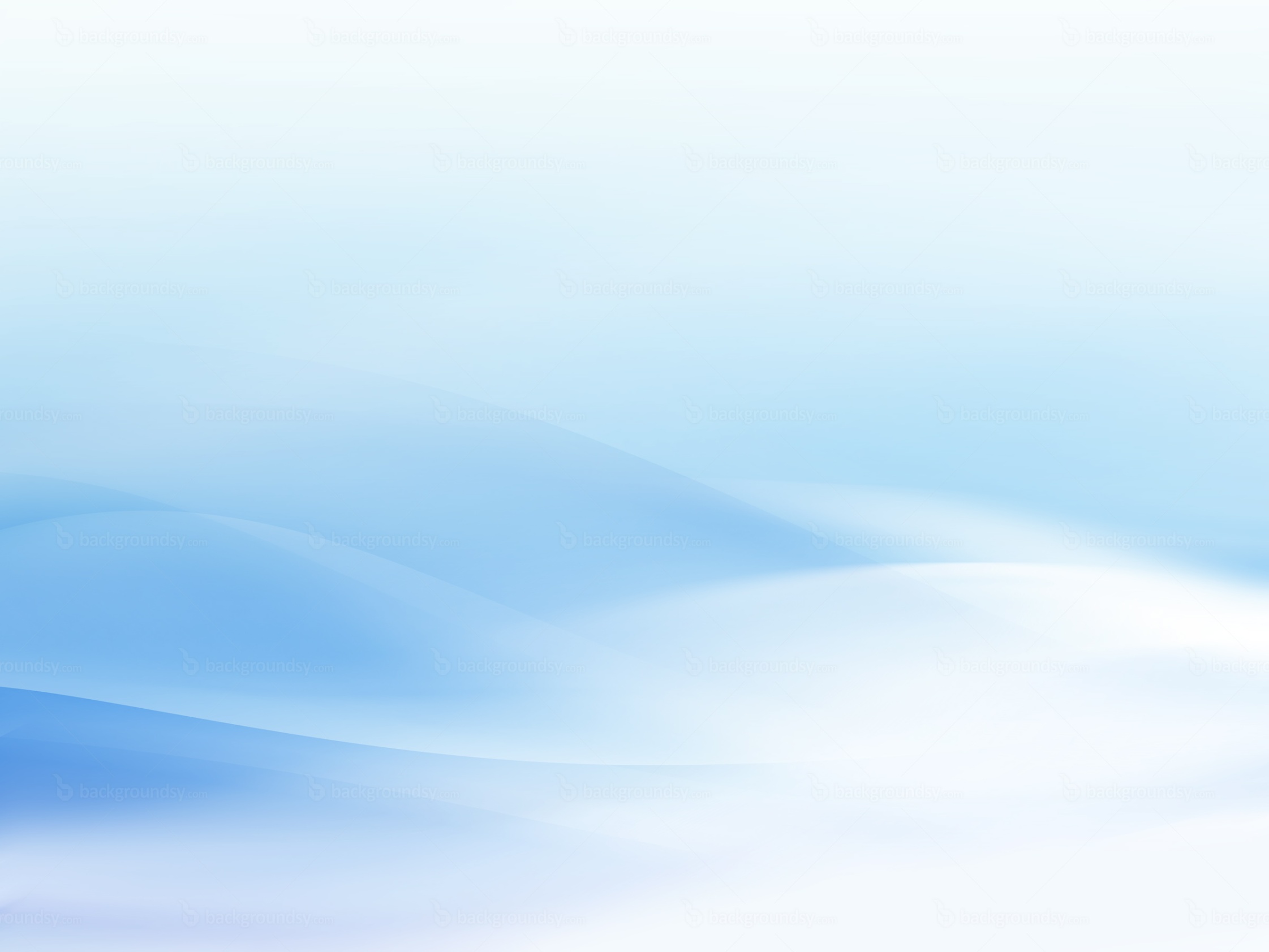 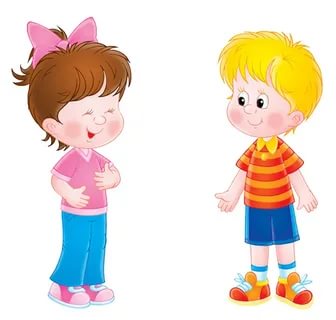 Ребята к нам в гости пришла Маша и Ваня. 
Мы должны их угостить, посмотрите какие угощения у нас есть
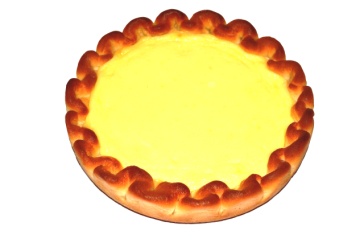 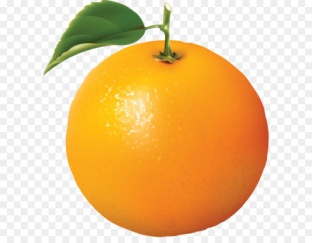 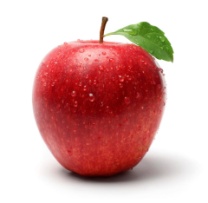 Ребята, я что же мы будем делать угощений у нас по одному, а гостей двое?
Правильно надо разделить пирог, яблоко и апельсин пополам.
А как можно еще сказать?
(Разделить на две равные части.)
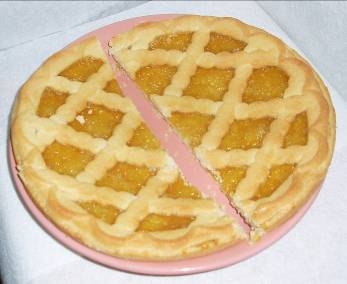 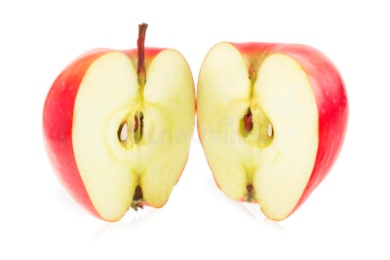 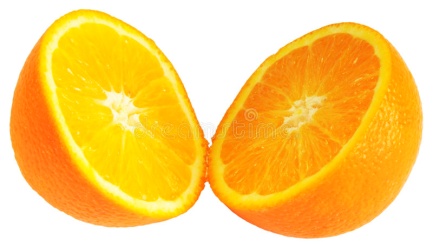 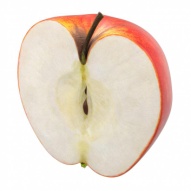 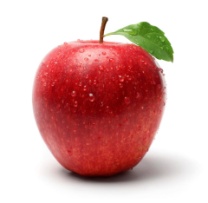 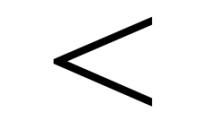 Что меньше половина или целое яблоко?
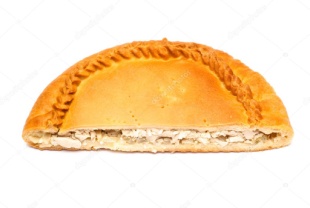 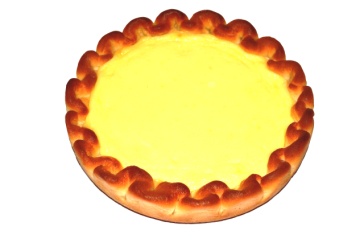 Что больше целый пирог или половина?
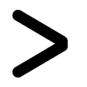 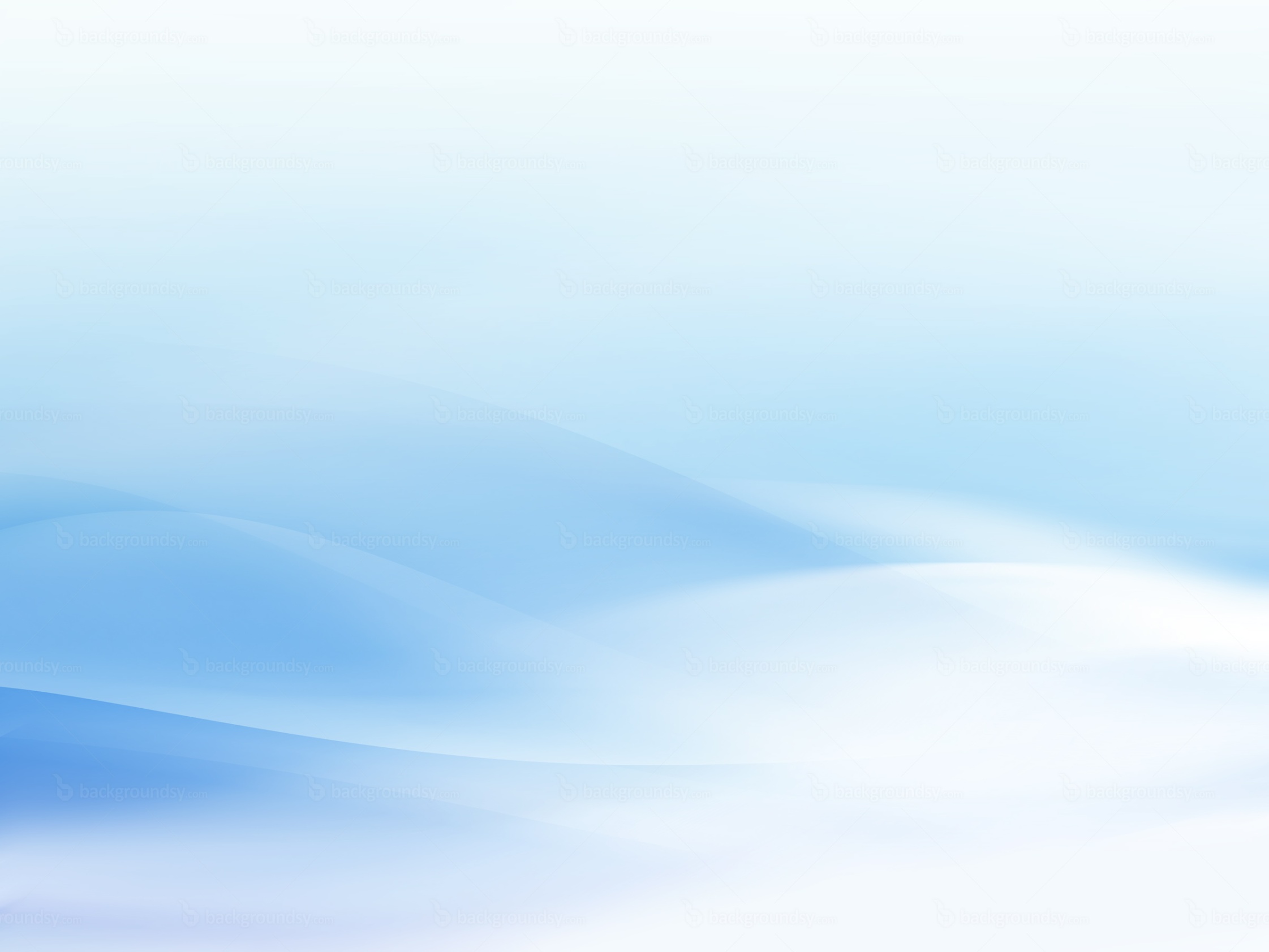 Ребята давайте нашим гостям подарим по салфетке одинаковой величины.
 Что нужно сделать, чтобы из одной салфетки получилось две салфетки?
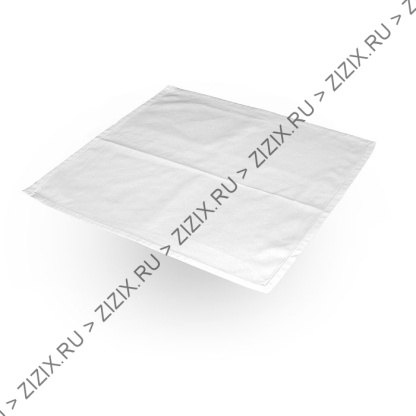 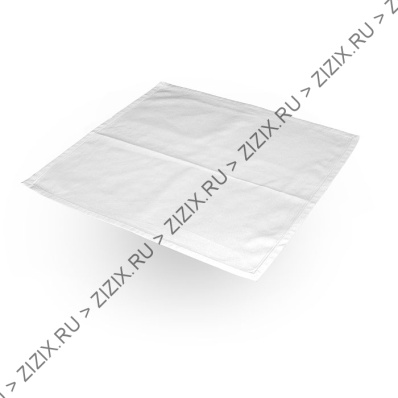 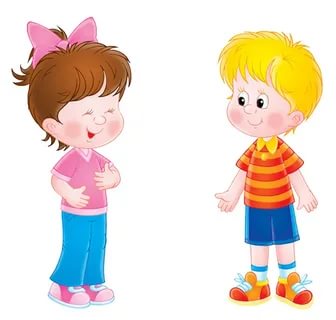 Нужно сложить ее пополам так, чтобы стороны и углы совпали.
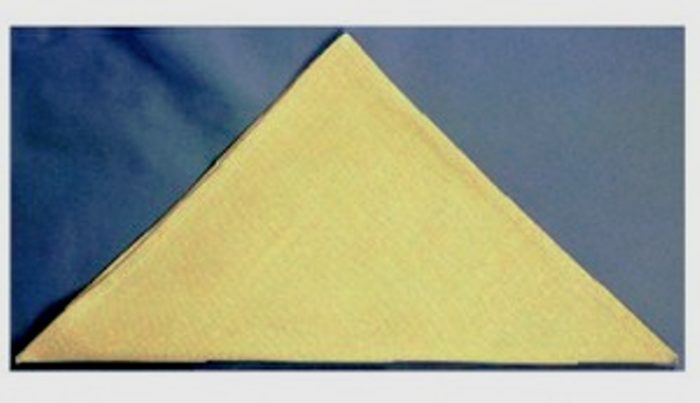 Сколько частей получилось?
 Как можно назвать каждую часть?
 Что больше: целое или часть?
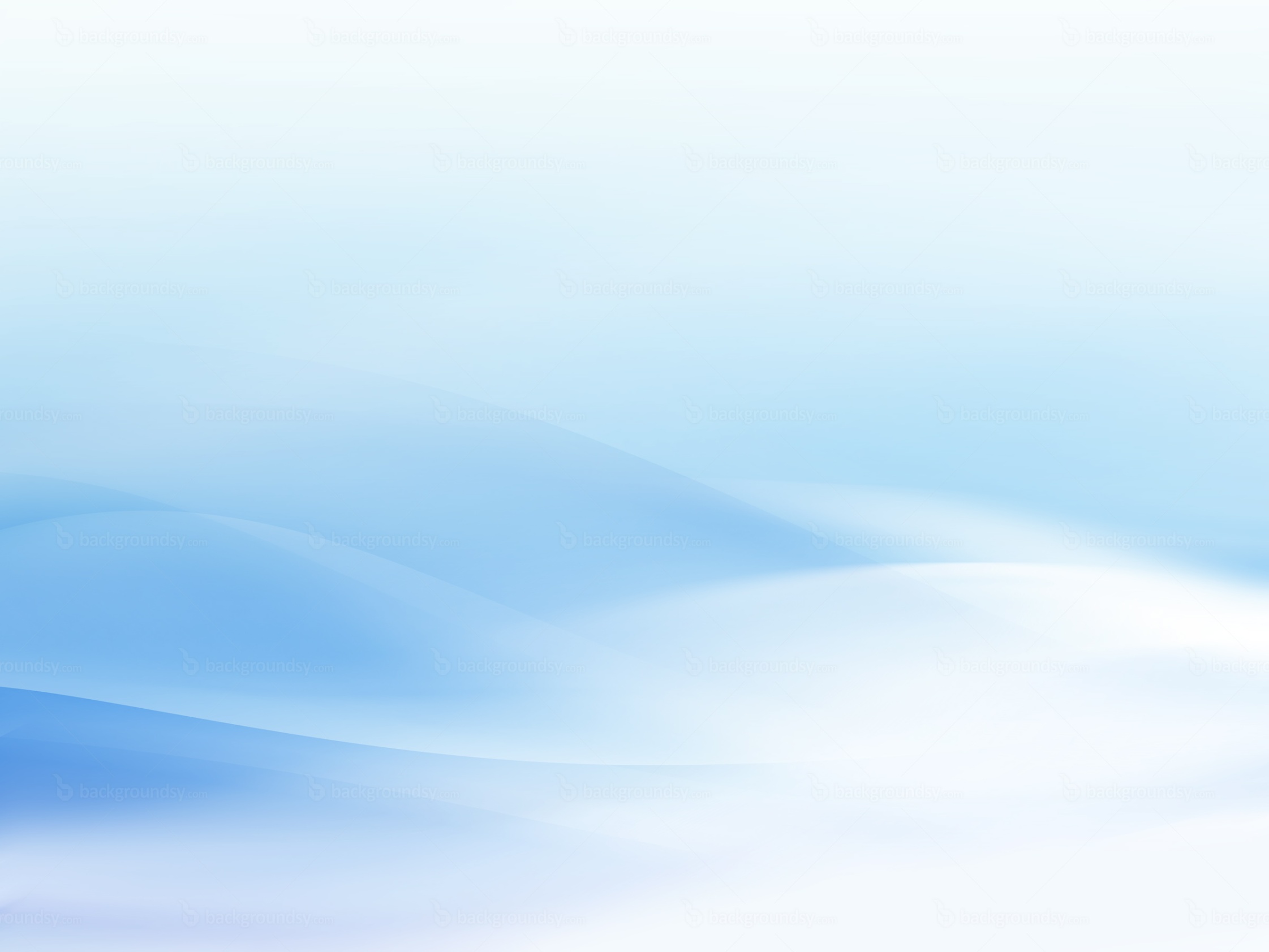 Ребята предлагаю вам математические вопросы.
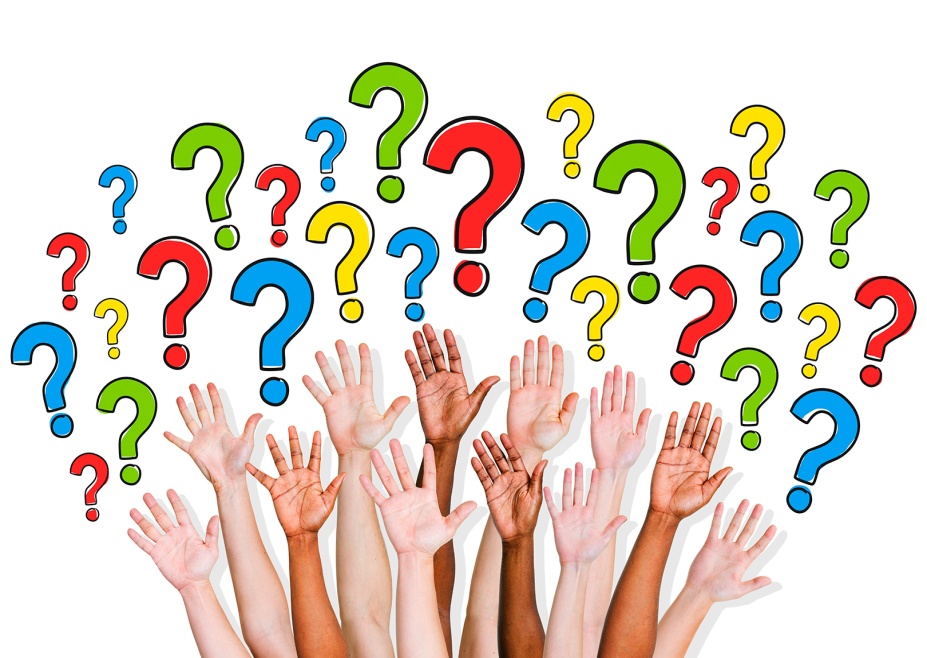 - Сколько глаз у светофора?
-Сколько хвостов у четырёх котов?
-Сколько углов у прямоугольника?
-Сколько углов у квадрата?
- Сколько пальцев на левой руке?
-Сколько козлят было в сказке про волка и козлят?
-Сколько крыльев у воробья?
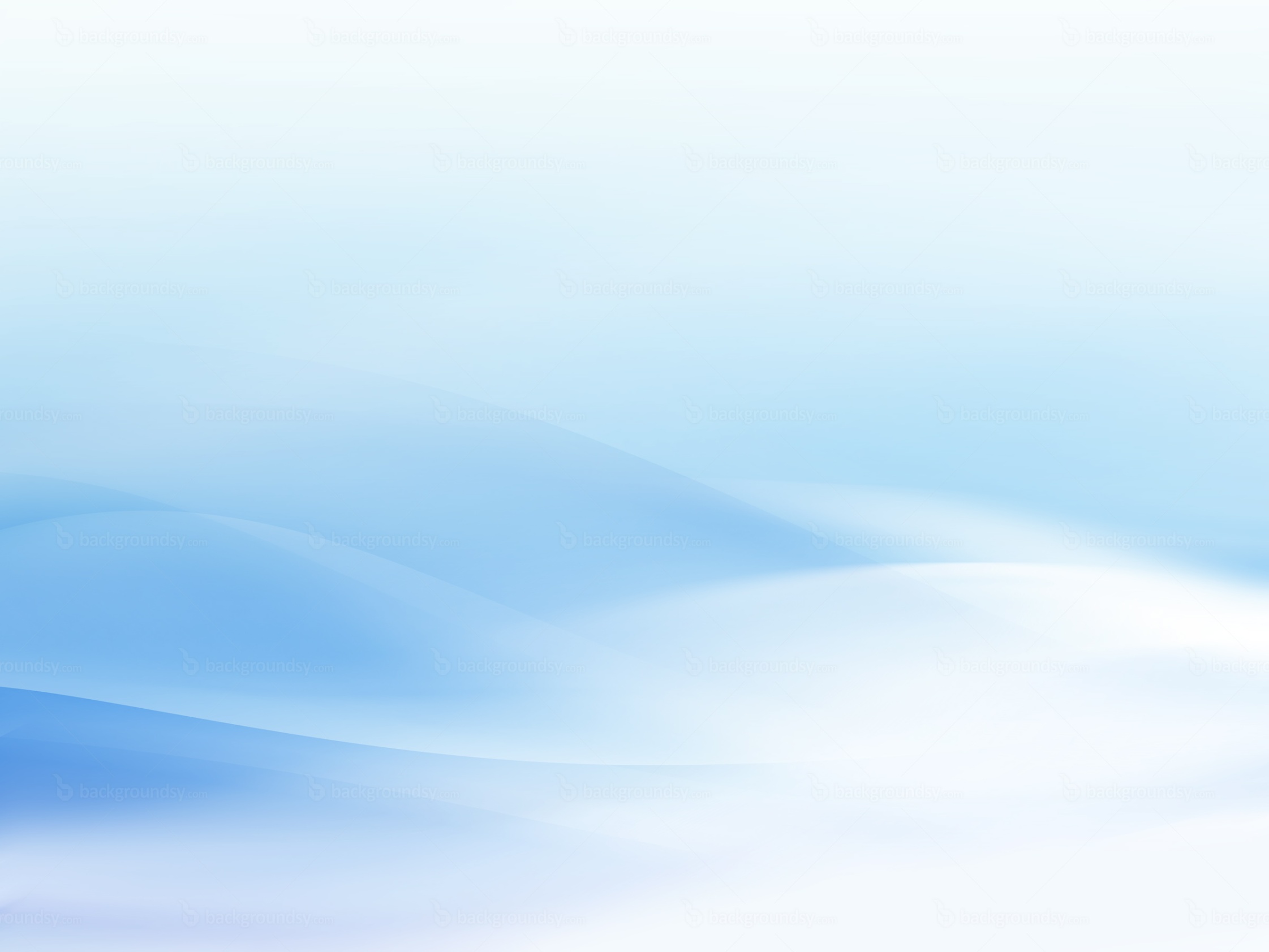 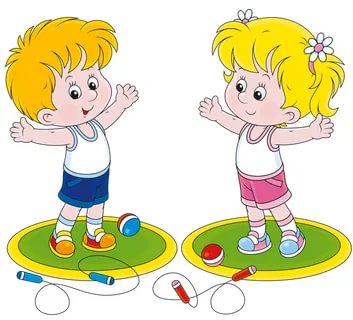 Физкультминутка:
Руки к телу все прижали
И подскоки делать стали.
А потом пустились вскачь,
Будто мой упругий мяч.
Снова выстроились в ряд,
Словно вышли на парад.
Раз-два, раз-два
Заниматься нам пора.
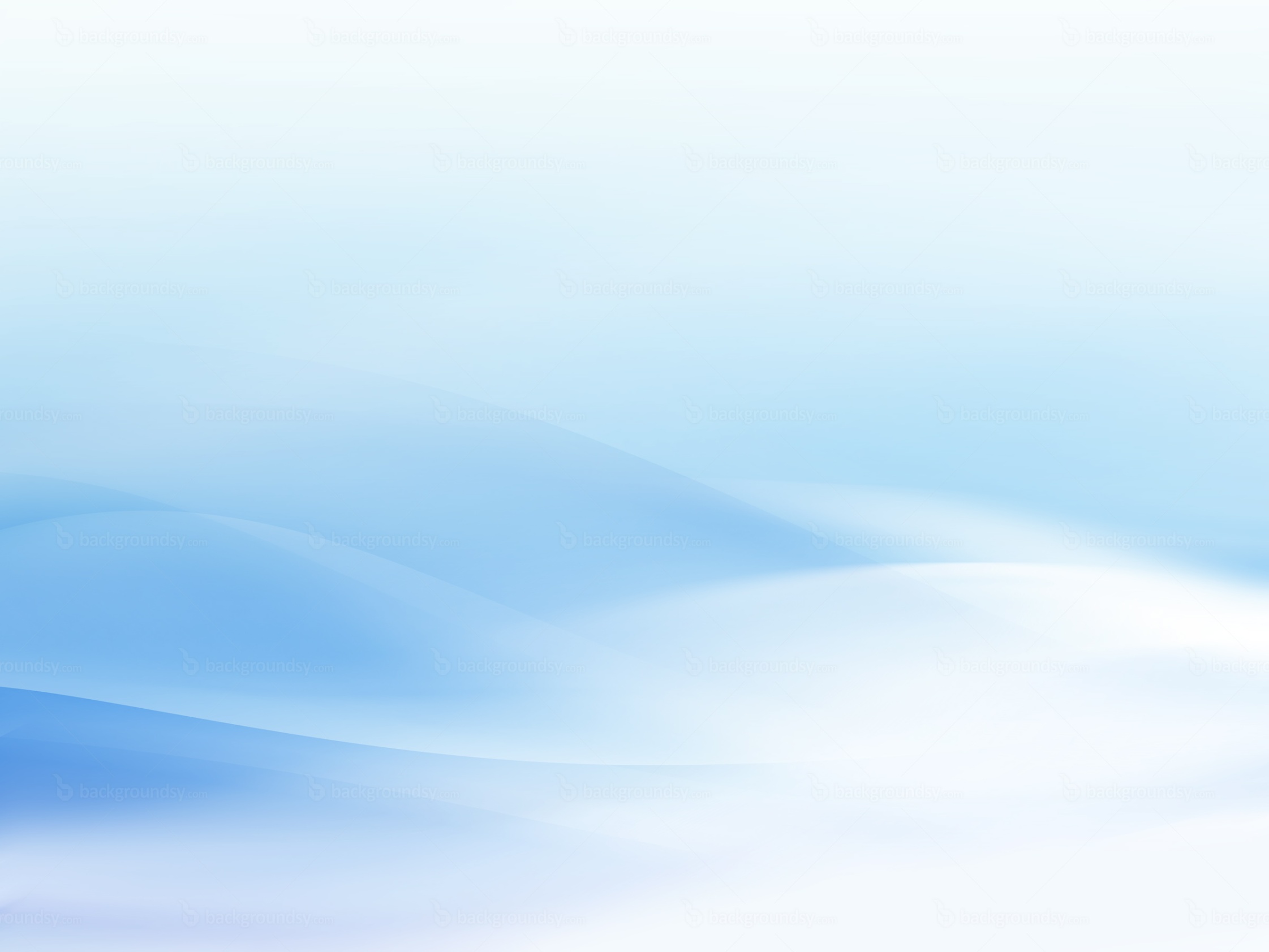 Ребята, положите листы бумаги перед собой, красным карандашом нарисуйте маленький треугольник в левом верхнем углу.
-Круг в левом нижнем углу
-Квадрат в правом верхнем углу
-В правом нижнем прямоугольник
-Овал, в центре листа.
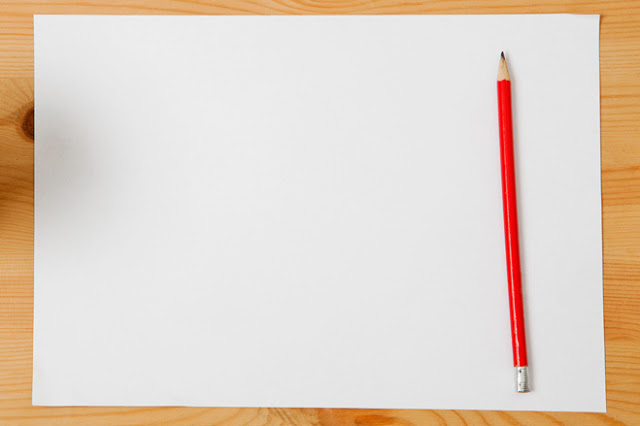 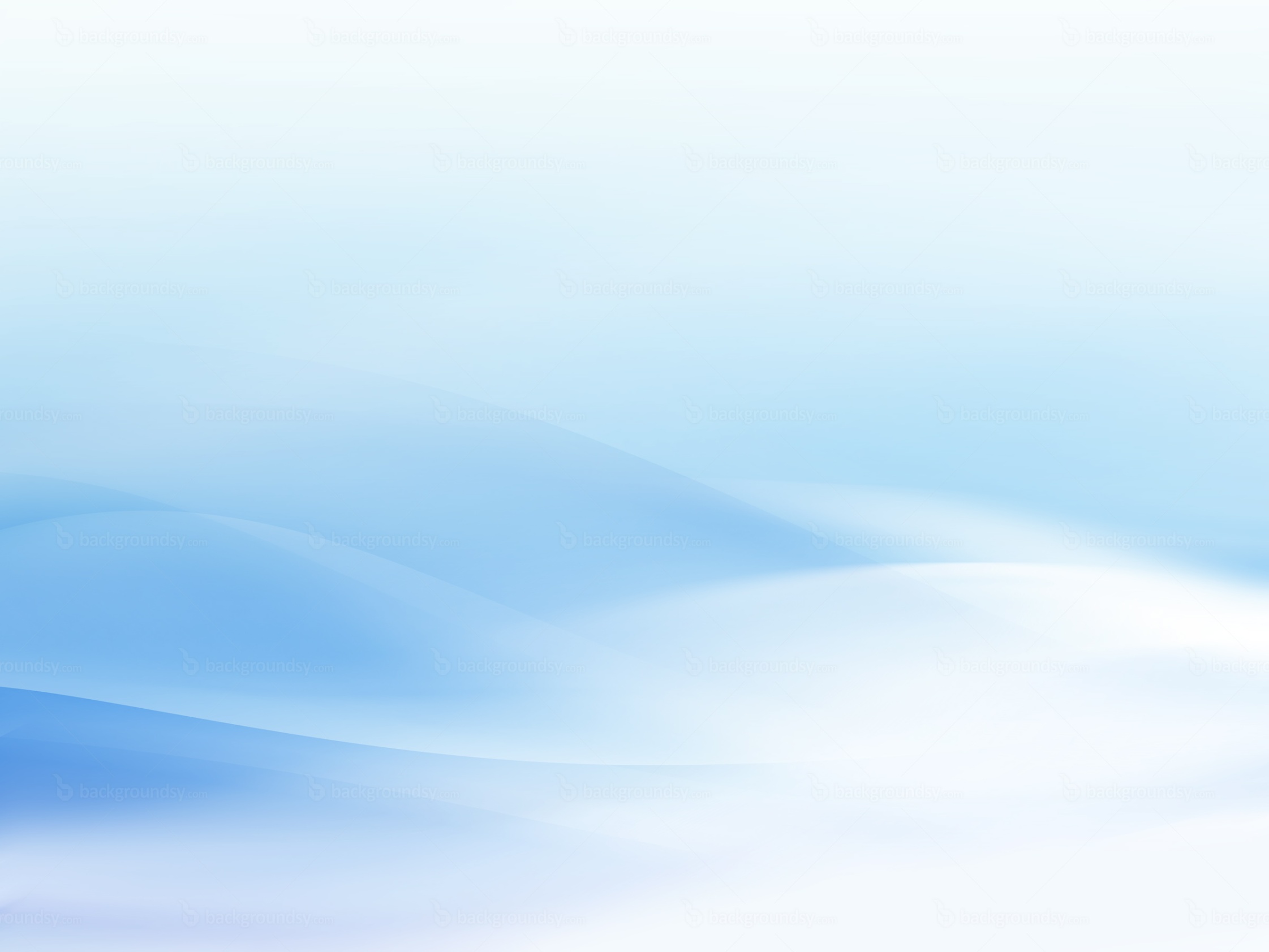 Ребята предлагаю вам из конструктора построить дом с забором.
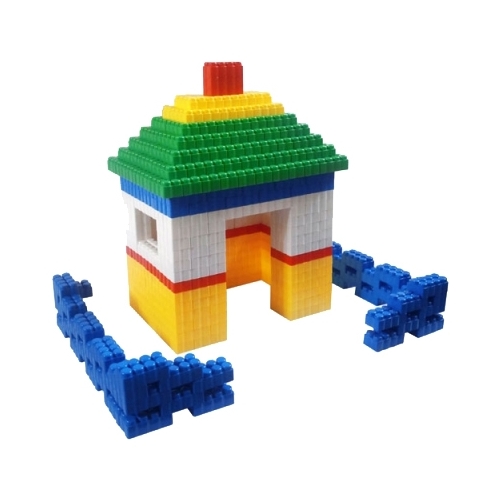 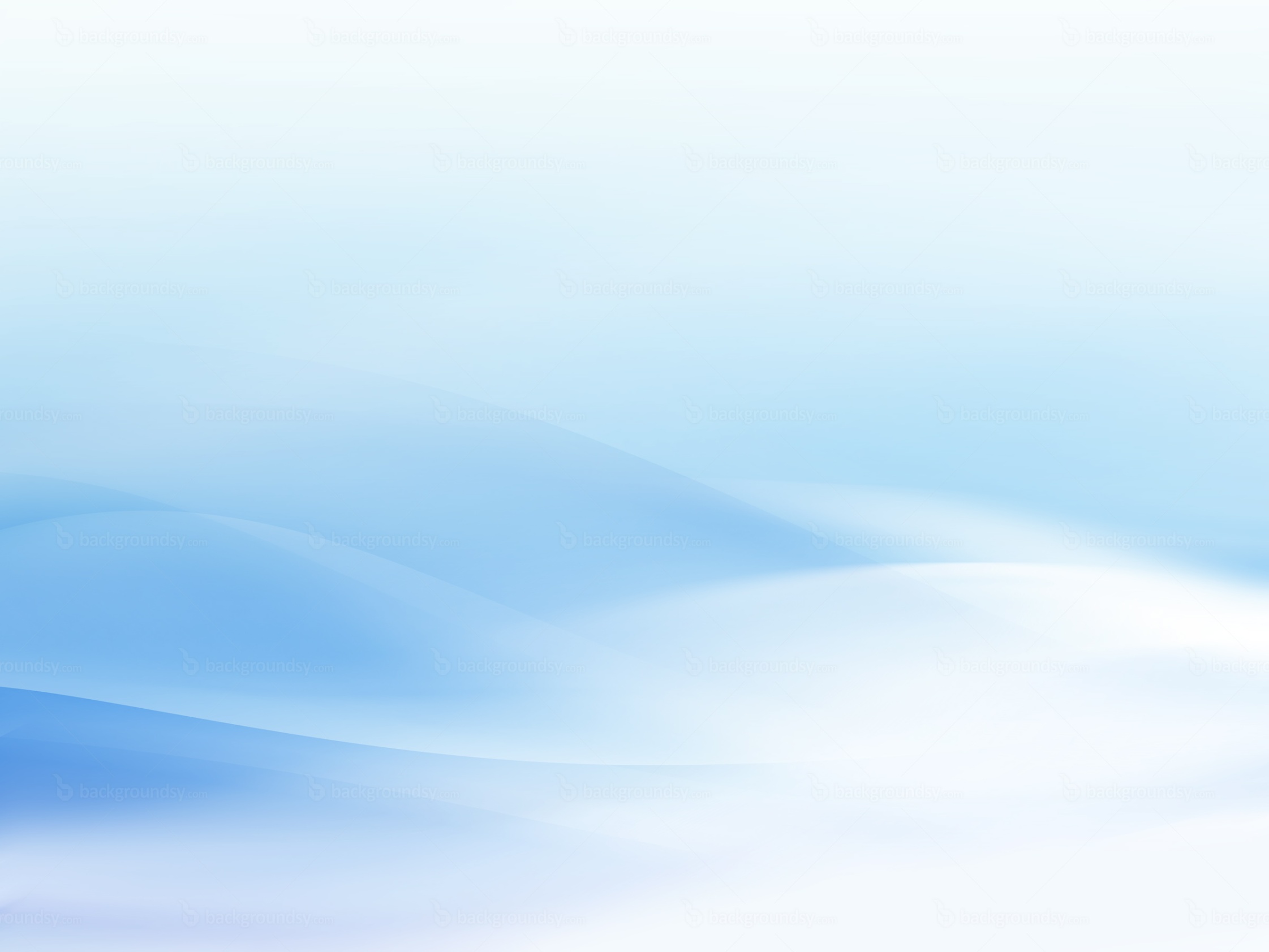 Ребята, что вы на занятии делали? 
 Какое задание вам понравилось?
 Какое задание показалось трудным?
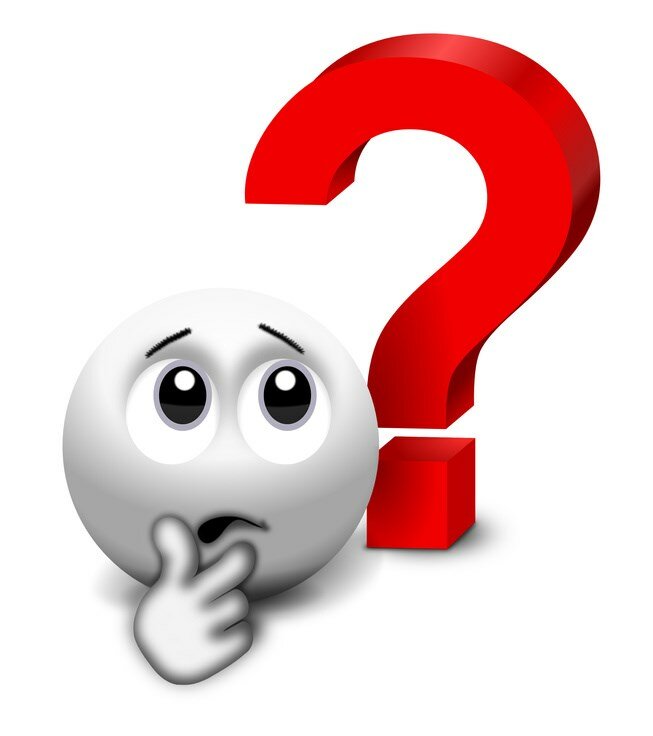